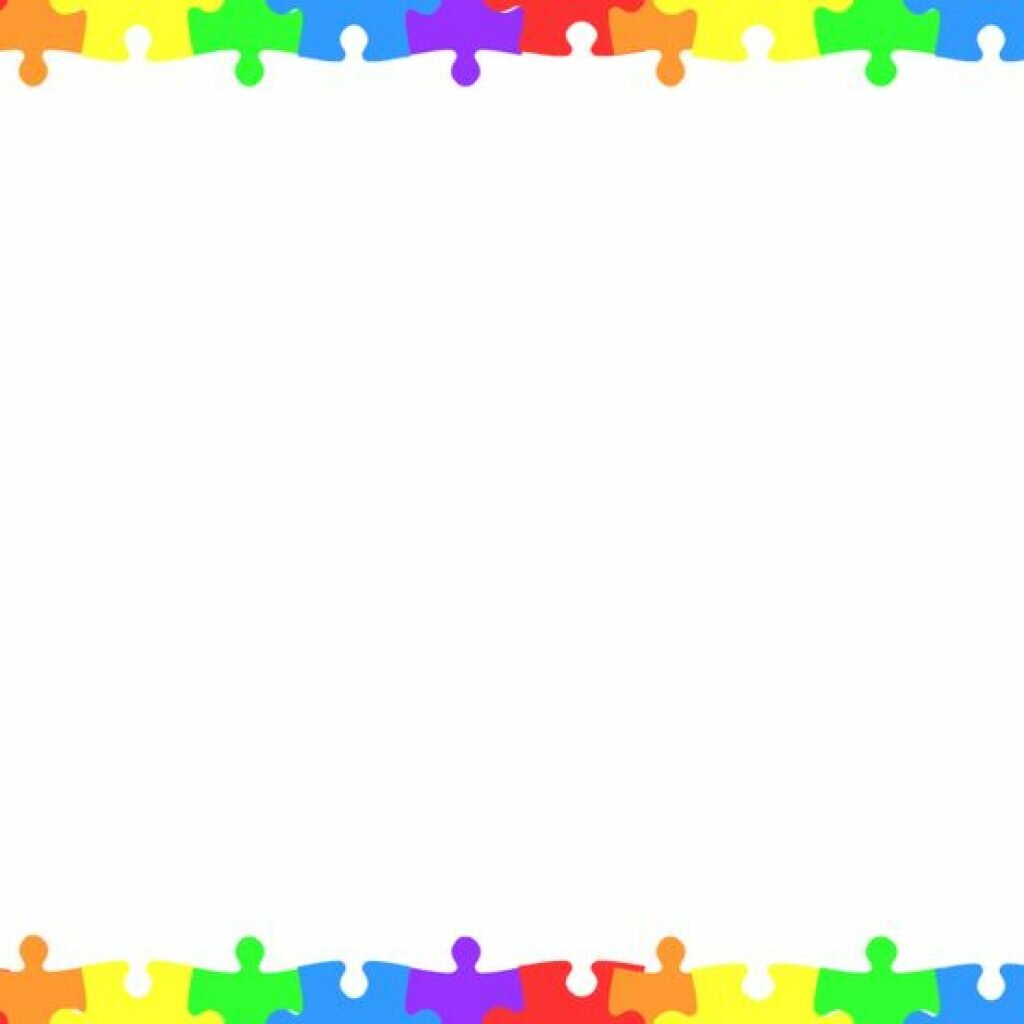 Результаты деятельности муниципальной инновационной площадки 
«Познавательно – речевое развитие детей дошкольного возраста с применением информационно – коммуникативных технологий в условиях дошкольного образовательного учреждения»
За начало 2 этапа деятельности площадки произошло существенное преобразование познавательно-речевой среды:
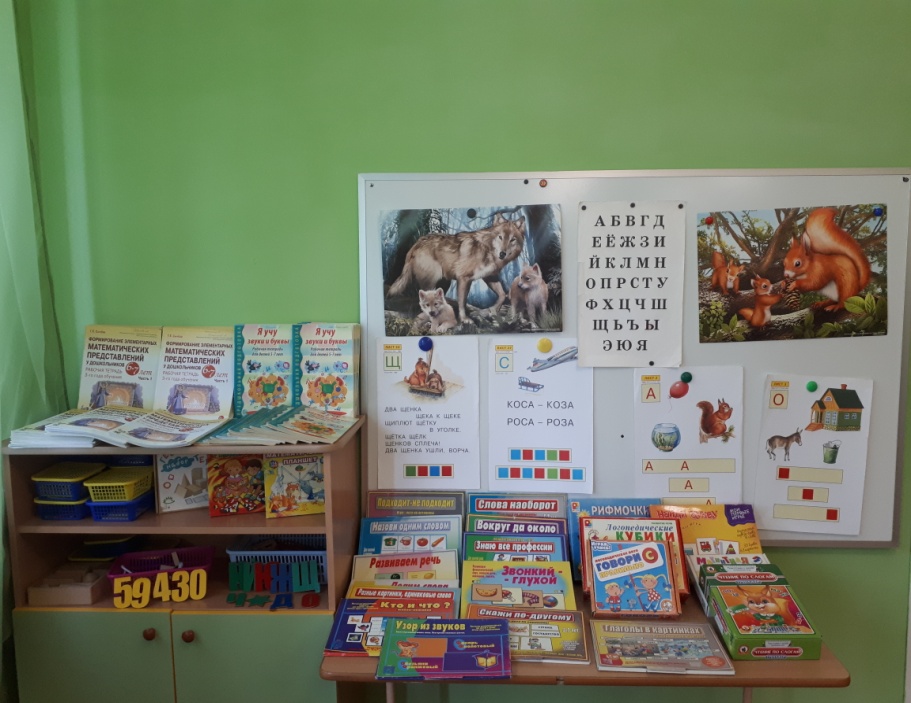 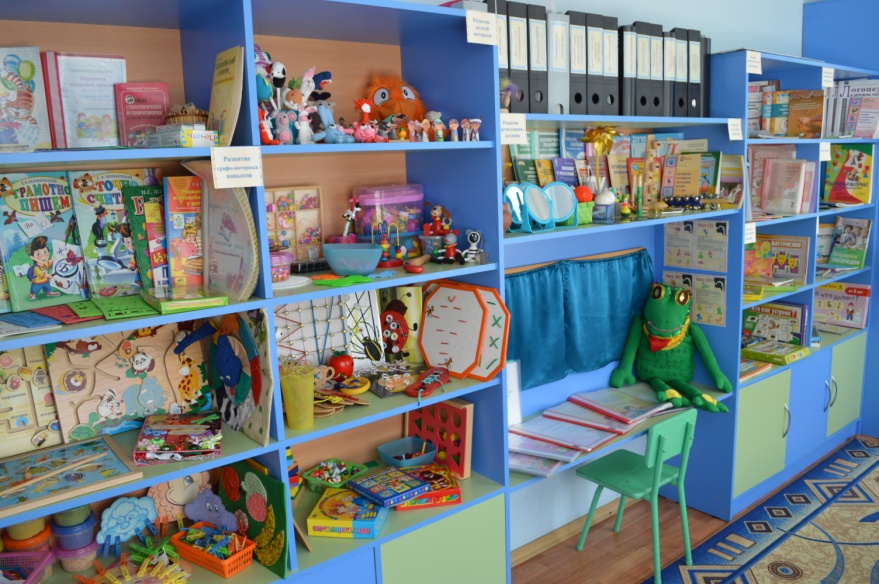 В ДОУ разработана система, нацеленная на повышение компьютерной грамотности педагогов ДОУ и их профессиональной компетентности в области использования информационно – коммуникационных технологий в воспитательно - образовательном процессе.
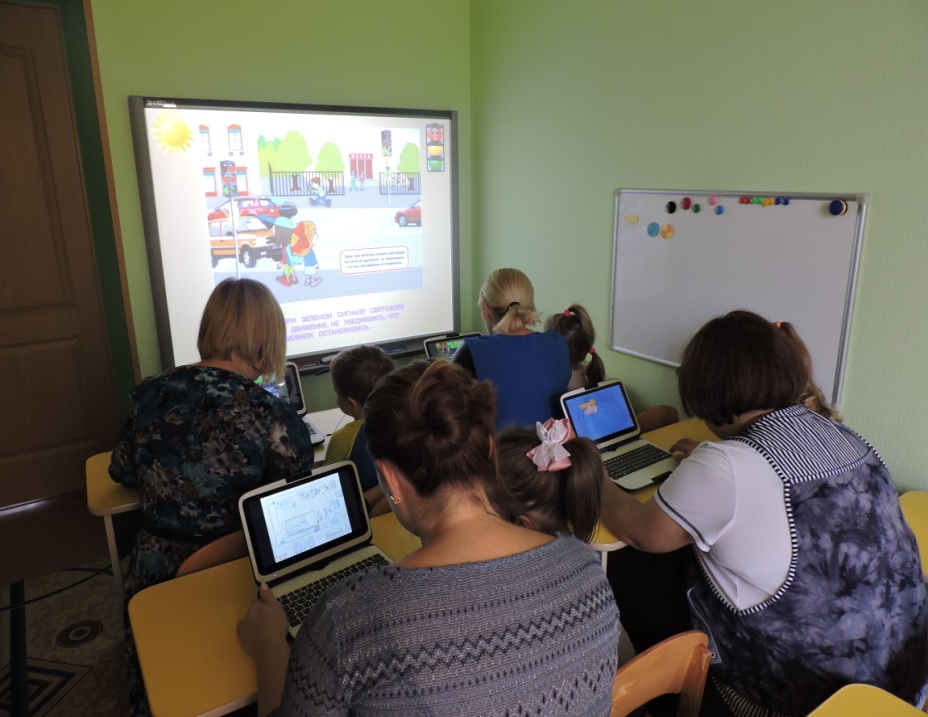 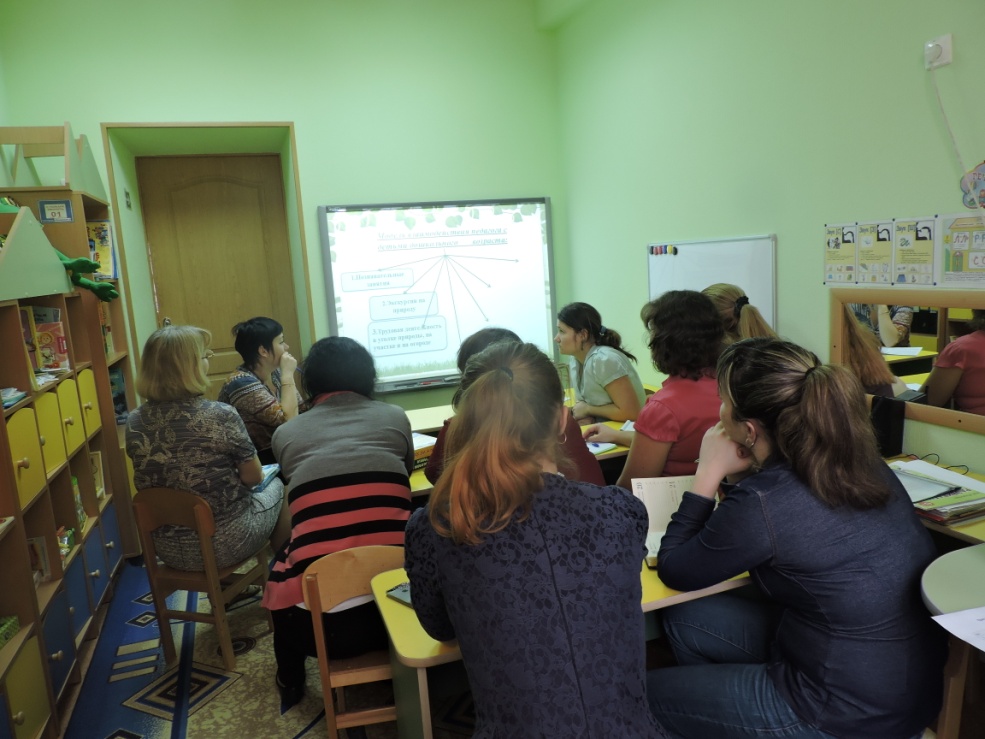 Педагоги сделали подборку презентаций к каждому занятию в соответствии с комплексно-тематическим планированием по познавательному и речевому развитию, сенсорному воспитанию дошкольников для каждого возрастного возраста, пополнили фонд справочных пособий и информационных материалов DWD дисками с обучающими презентациями и играми.
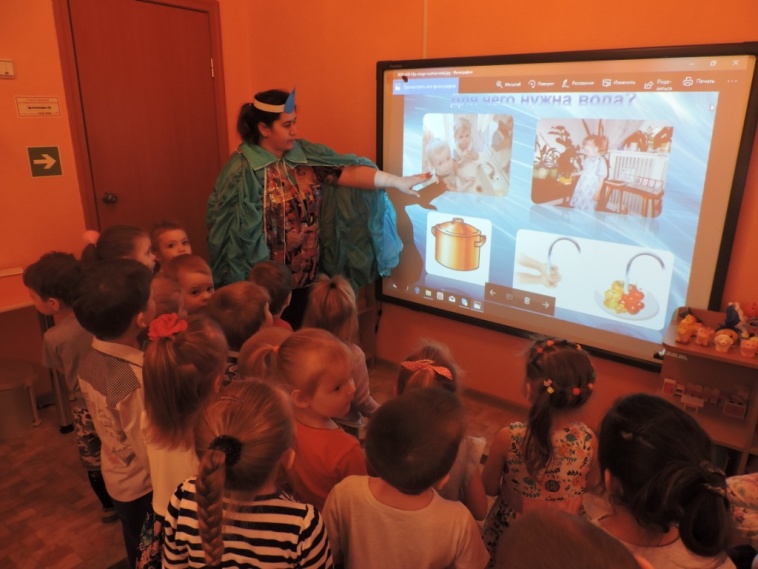 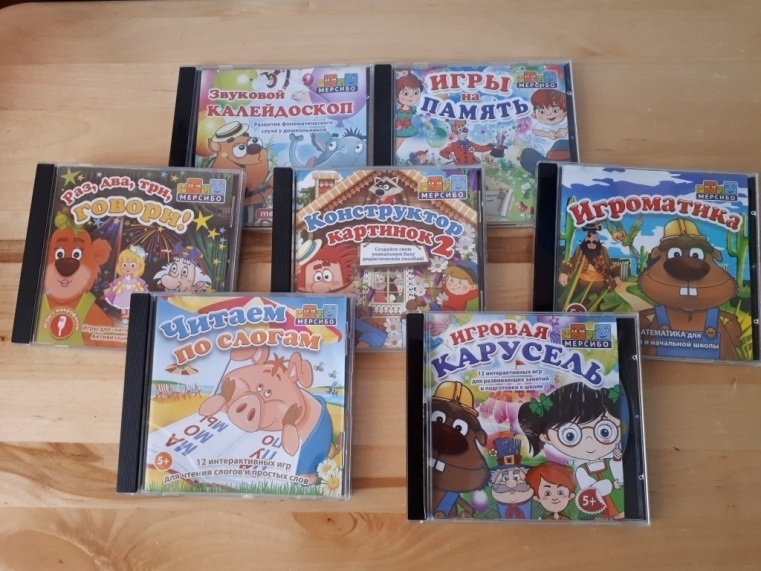 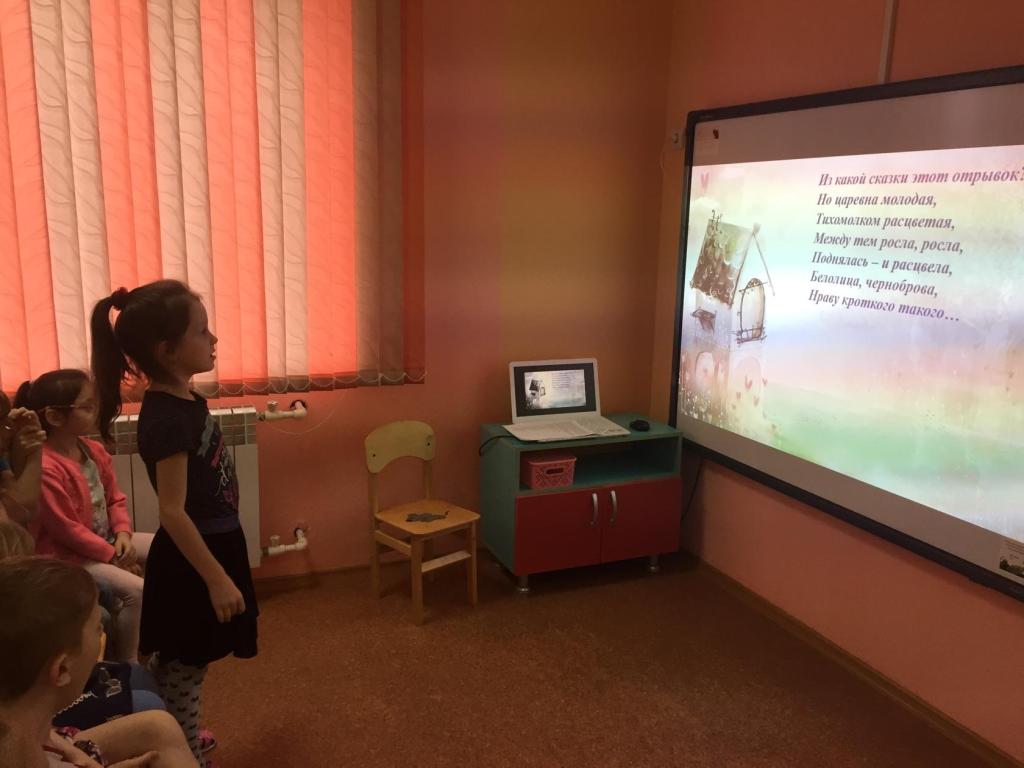 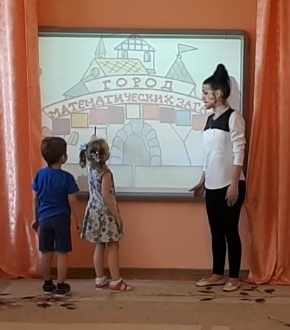 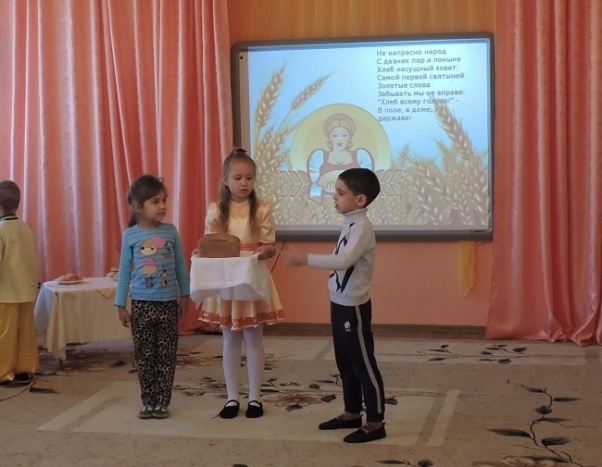 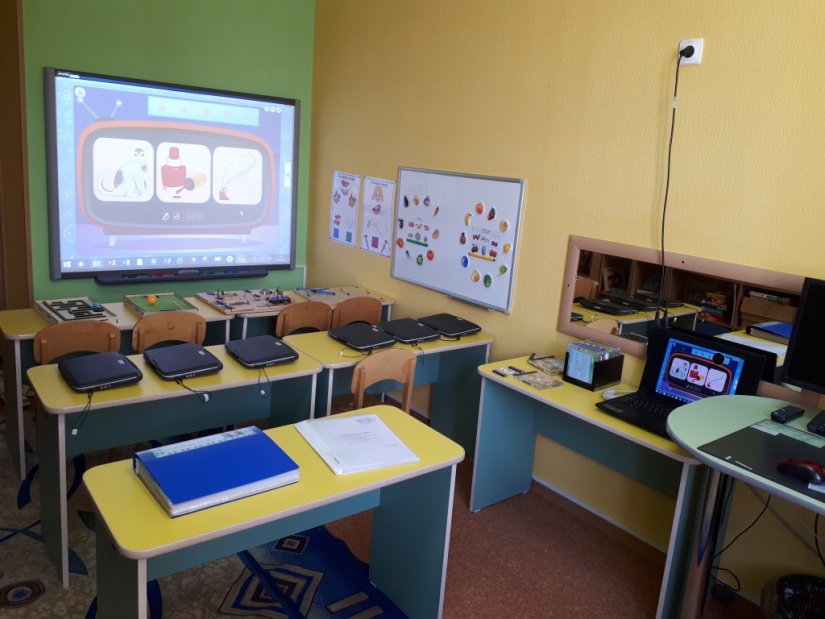 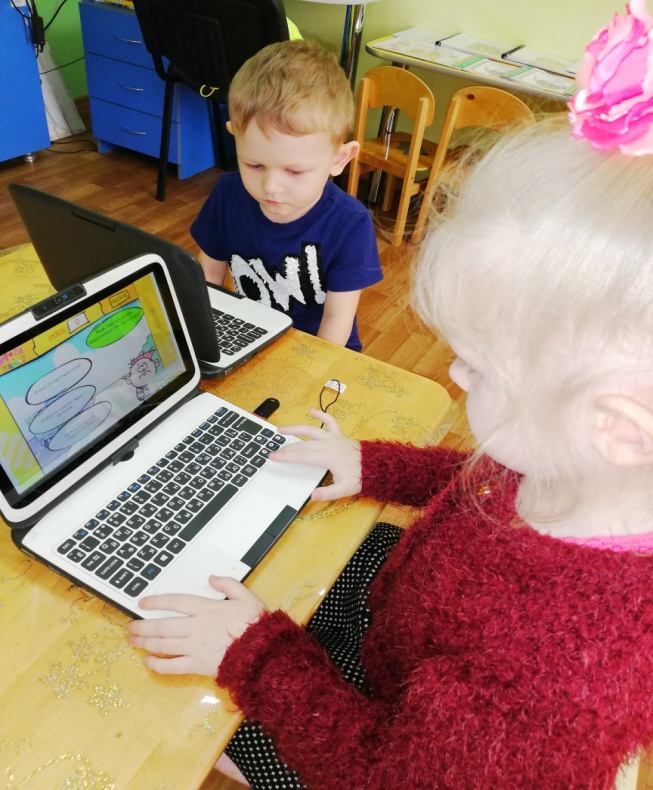 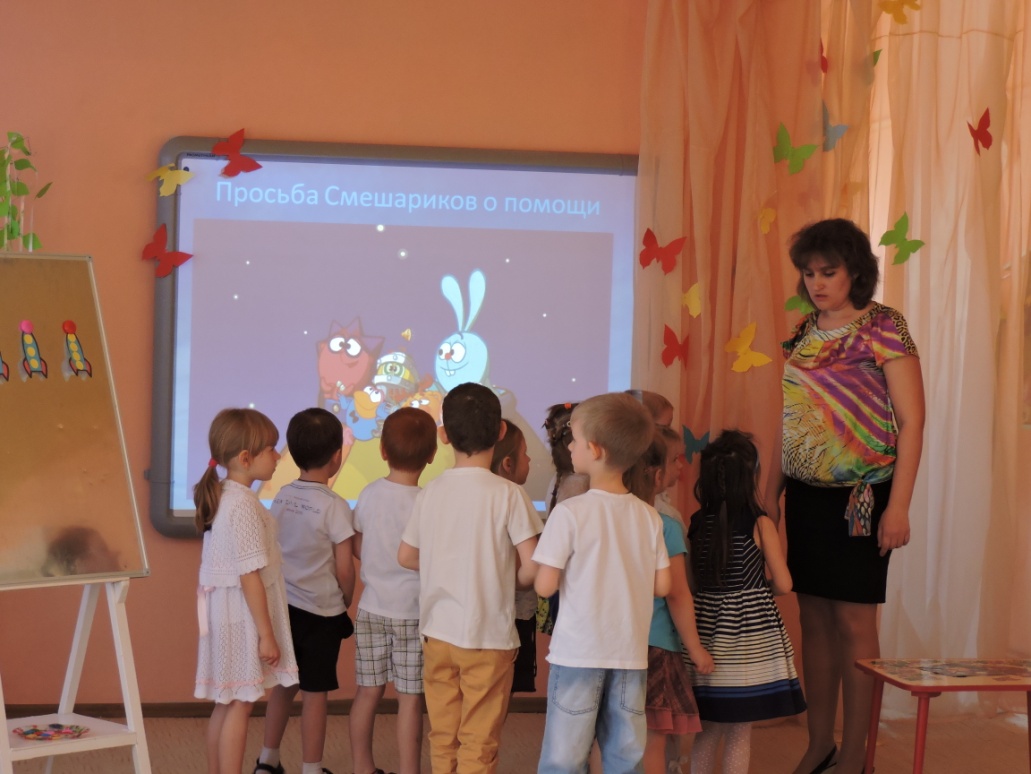 Для родителей, впервые пришедших в учреждение, на первом дне открытых дверей предлагается просмотр презентации по образовательным программам, используемым в ДОУ, по организации работы в группах, о кружковой и инновационной деятельности.
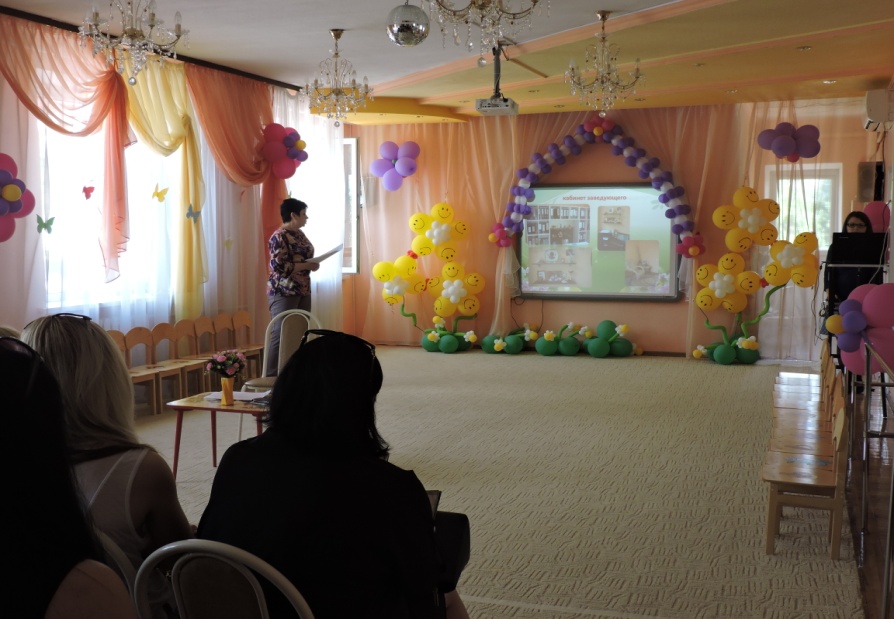 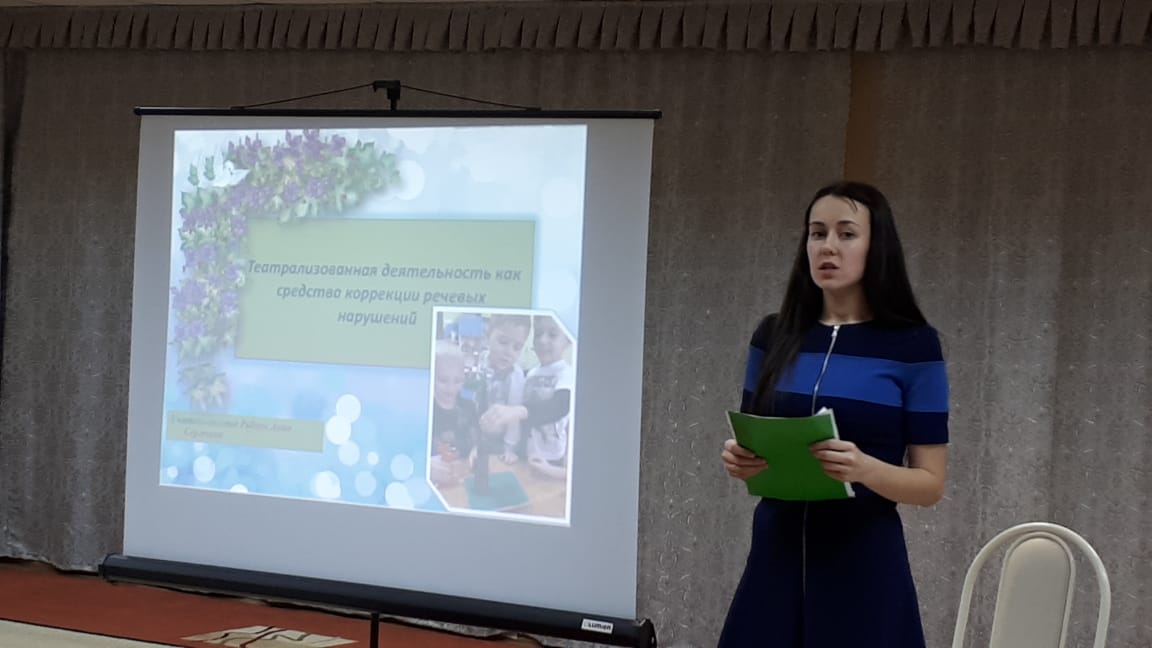 На сайте дошкольного учреждения функционируют странички «Родителям на заметку». Размещенная информация позволяет познакомиться с актуальными вопросами в области воспитания, образования и развития детей. Страничка «Новости» представляет фотоматериалы и видеоматериалы о жизни дошкольного учреждения.
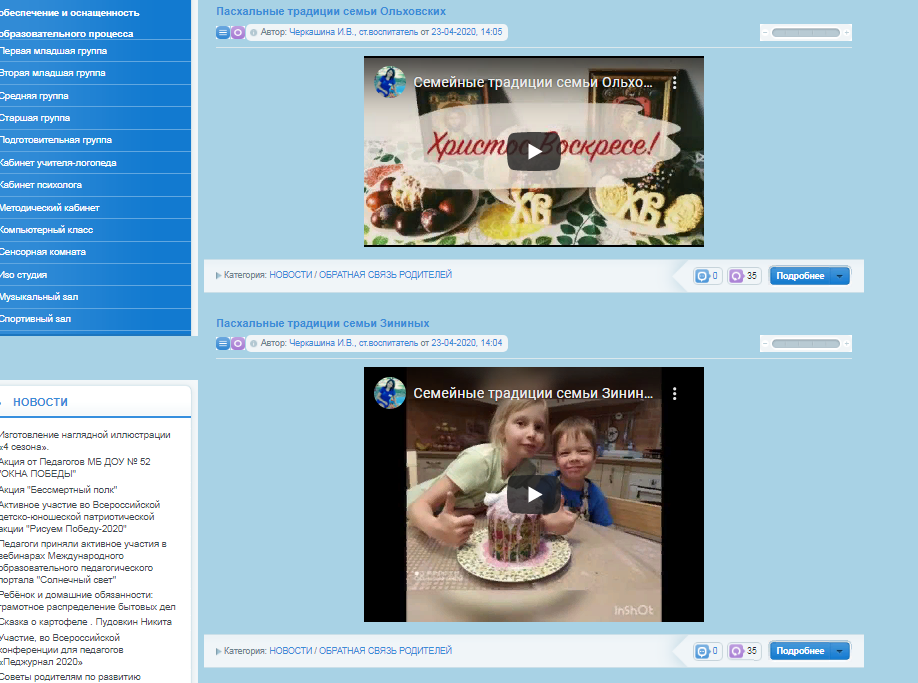 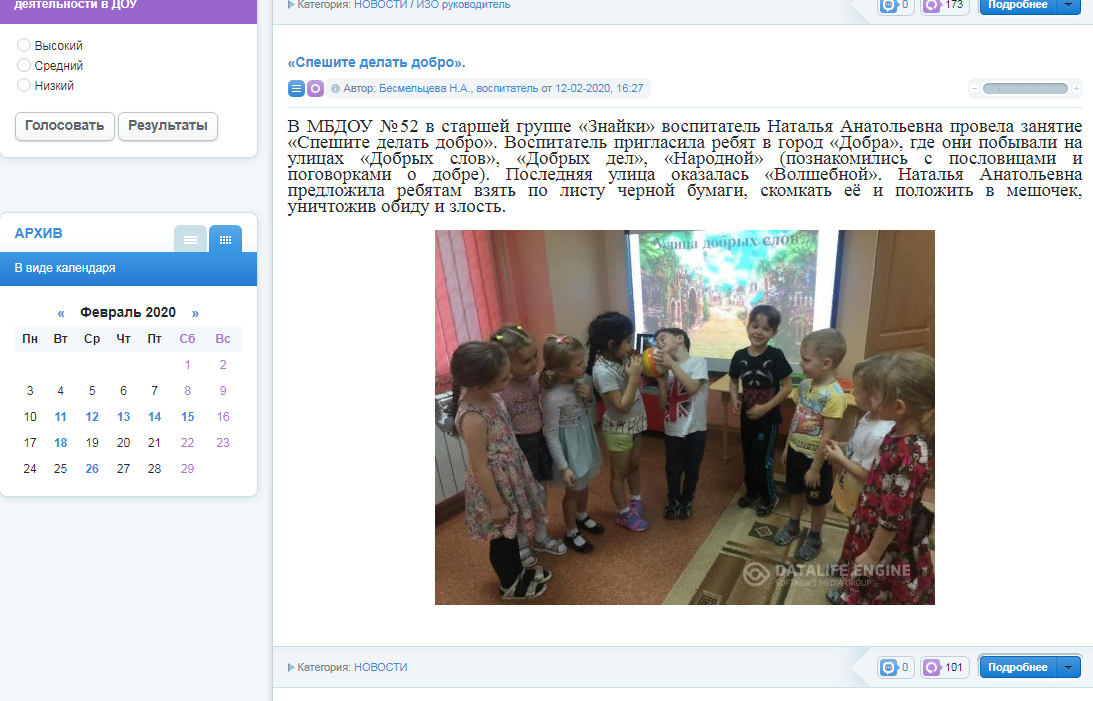 Педагогическим коллективом успешно использованы  педагогические инновационные технологии:
Мультимедийная технология:
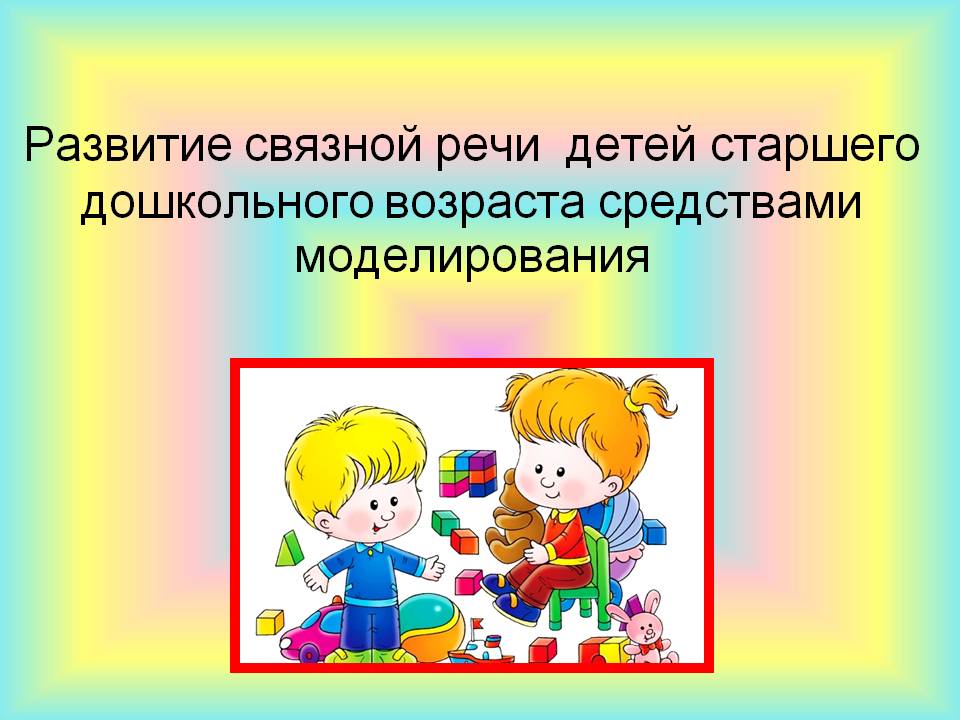 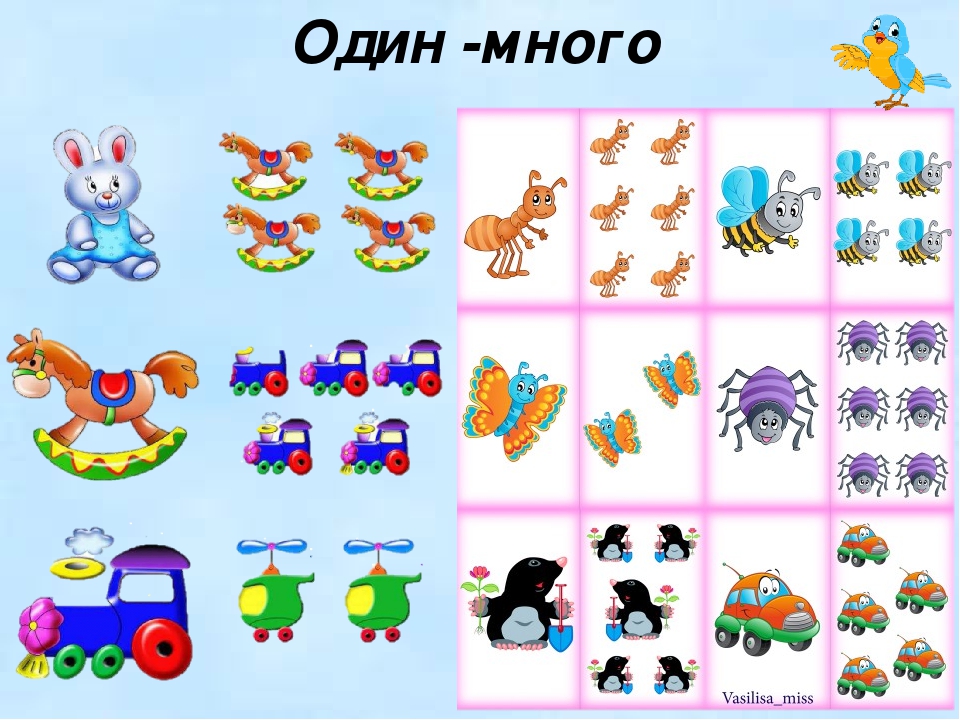 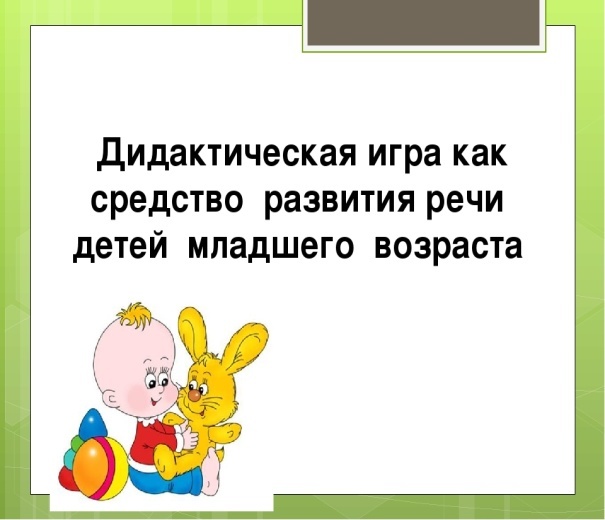 Издательская деятельность:
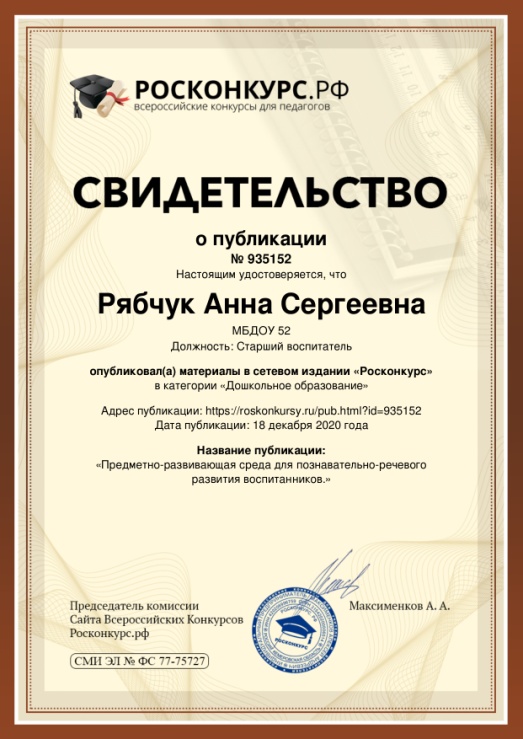 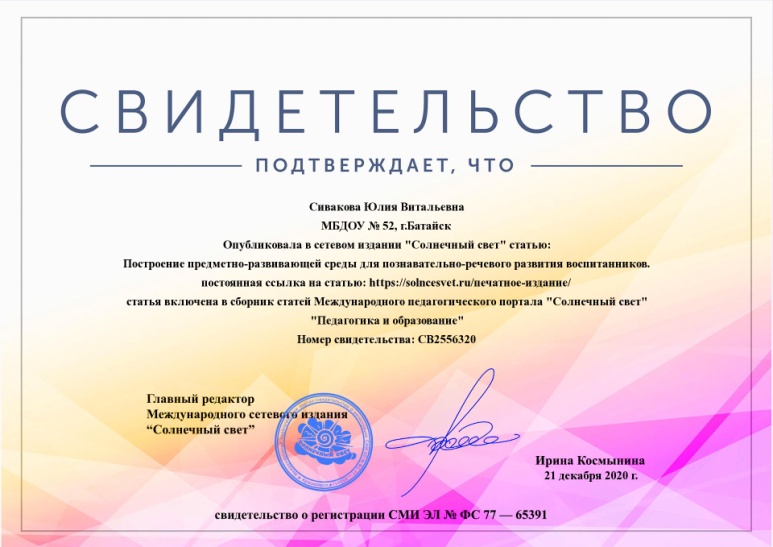 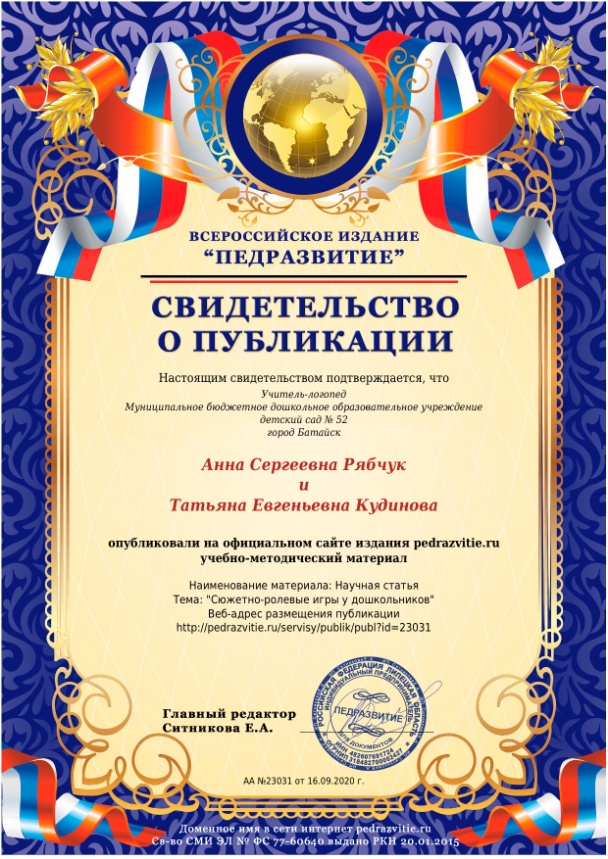 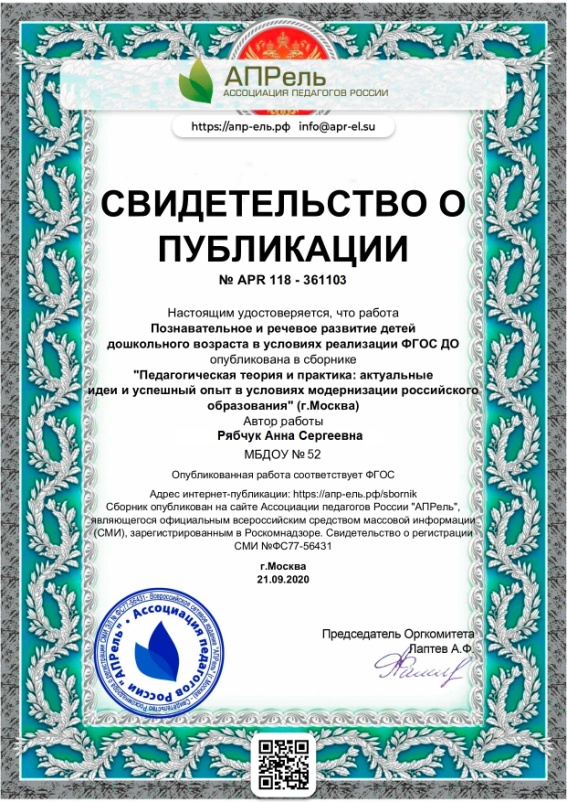 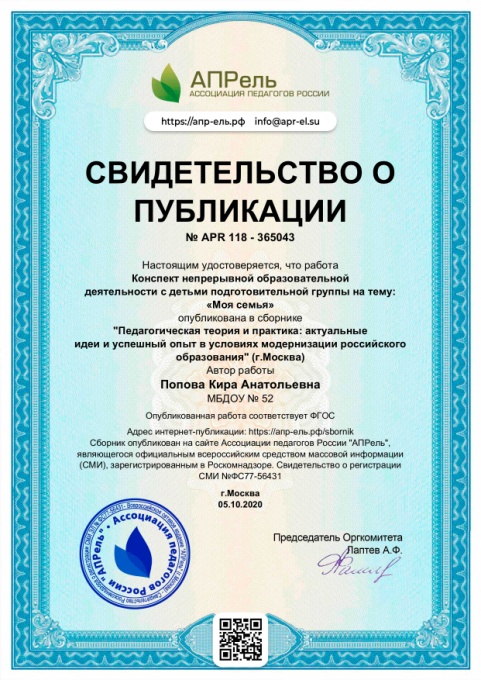 Участие в конкурсах:
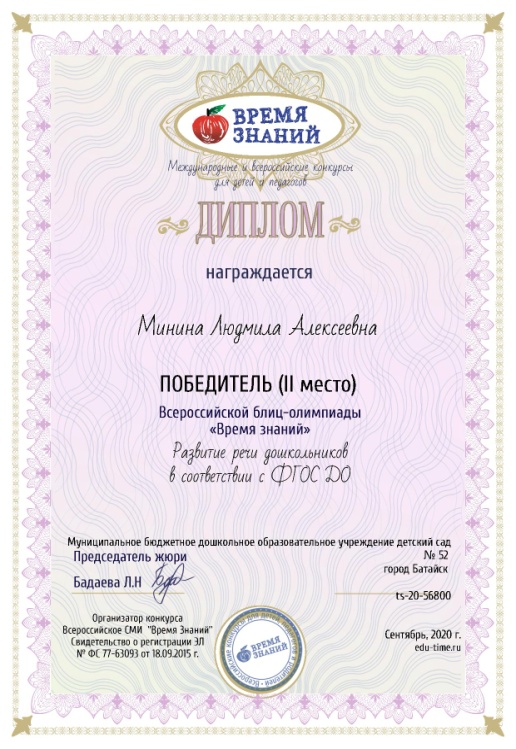 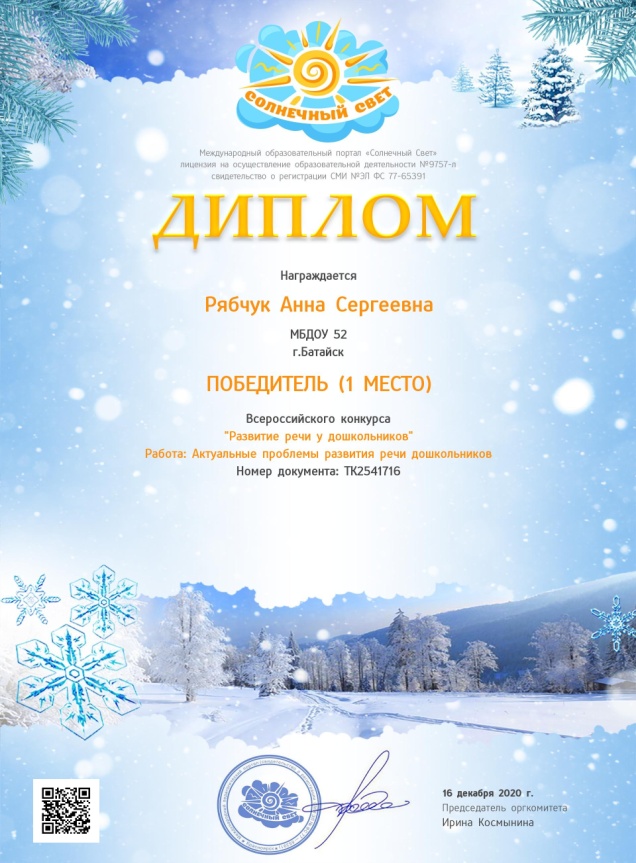 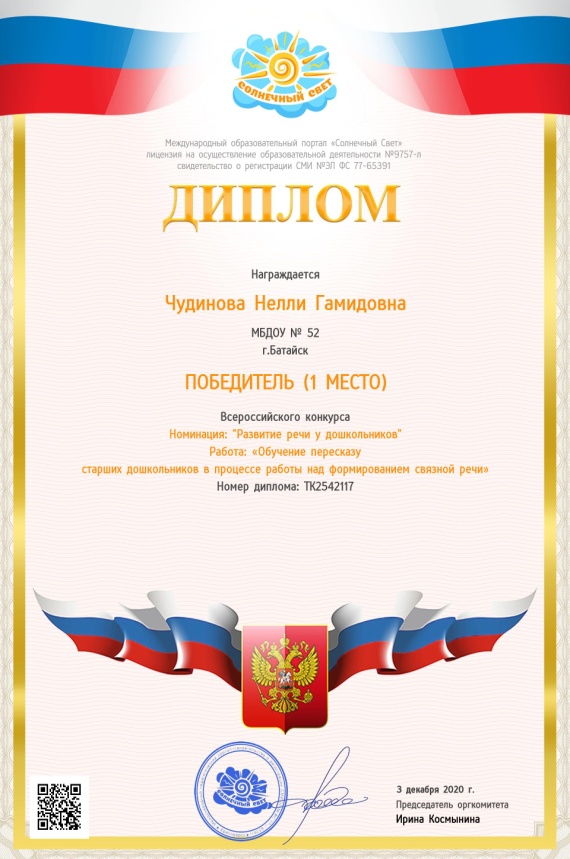 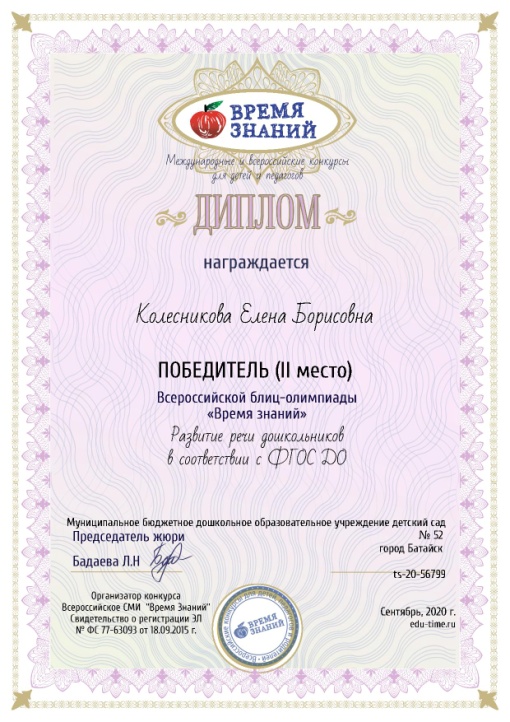 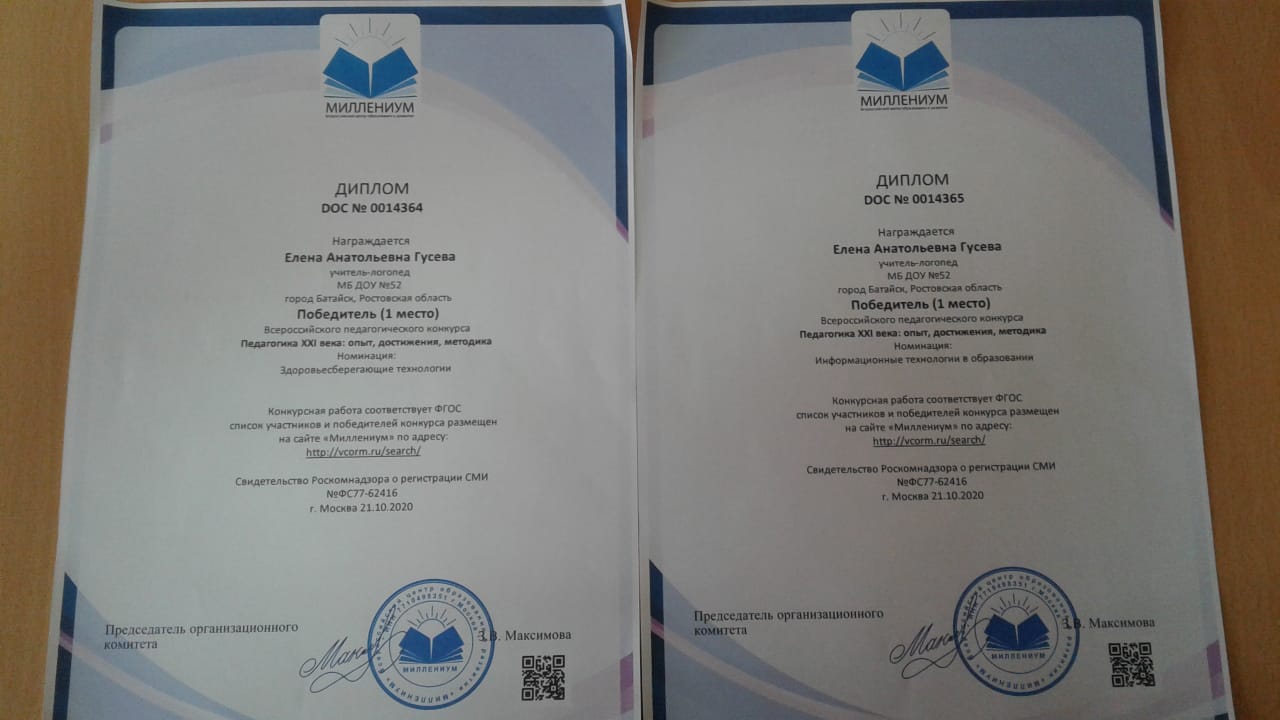 Победы воспитанников в конкурсах за период деятельности муниципальной инновационной площадки
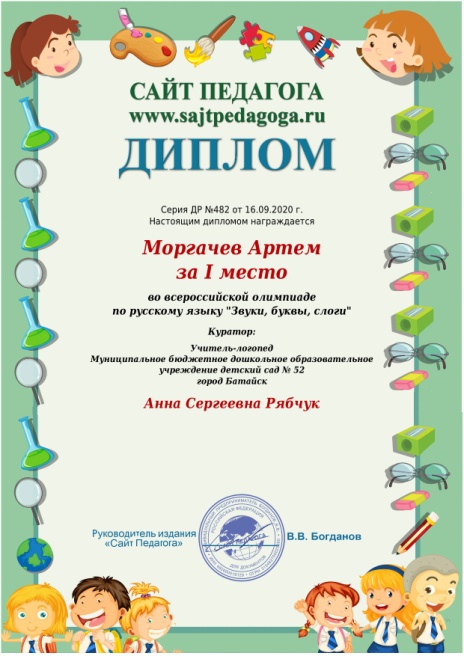 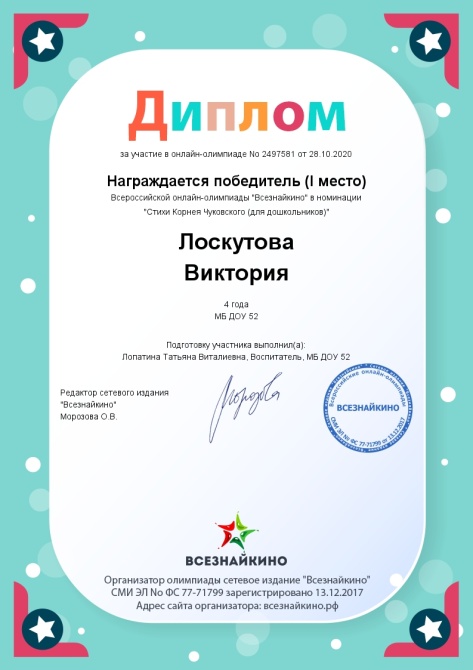 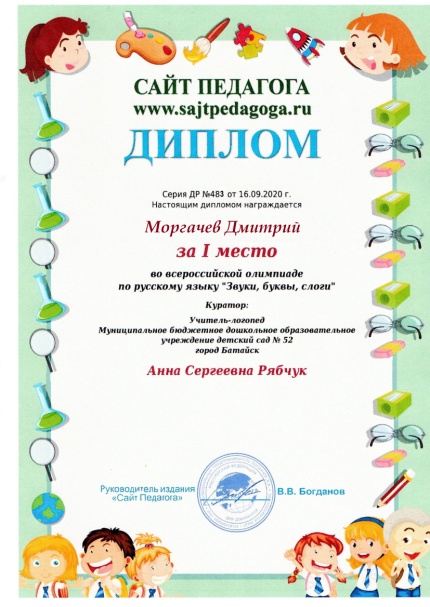 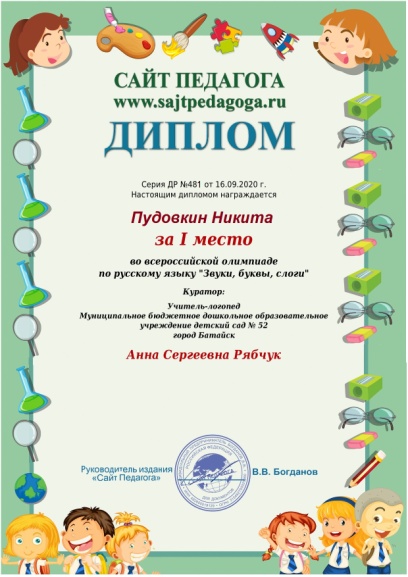 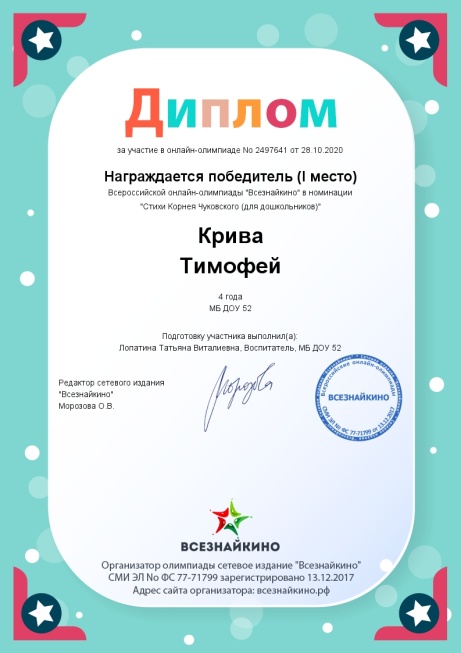 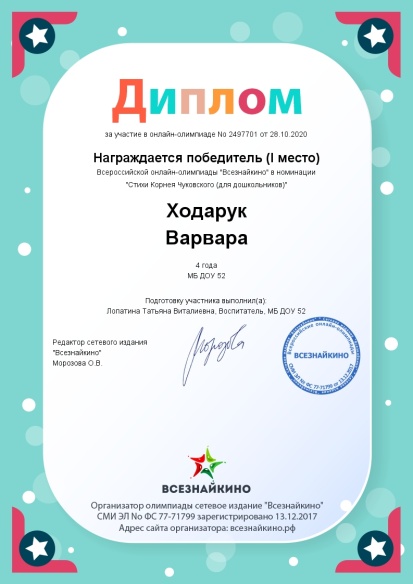 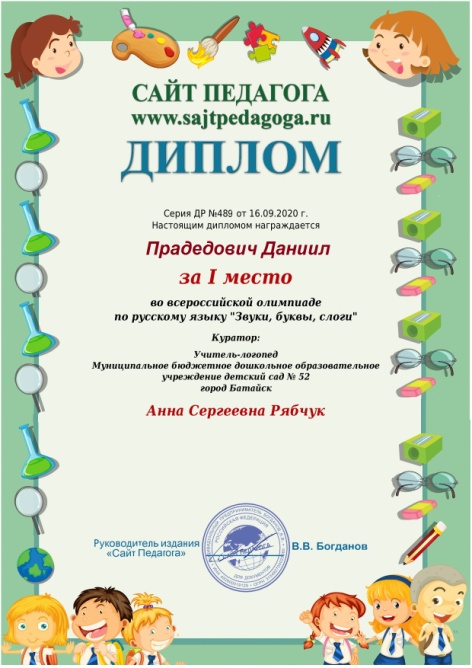 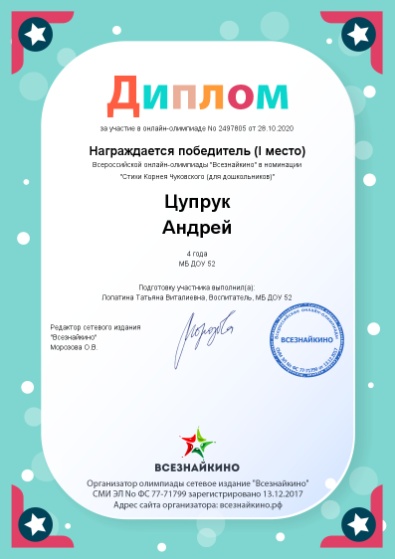 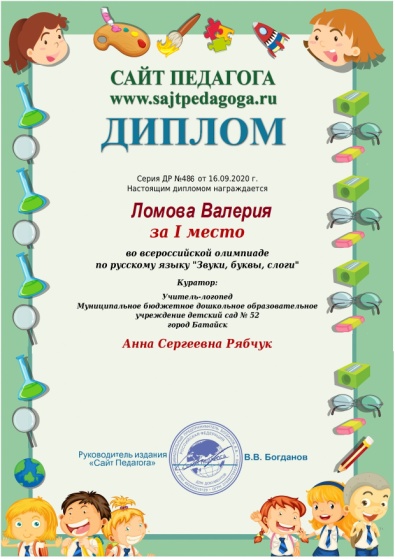